Урок № 2. Основні поняття
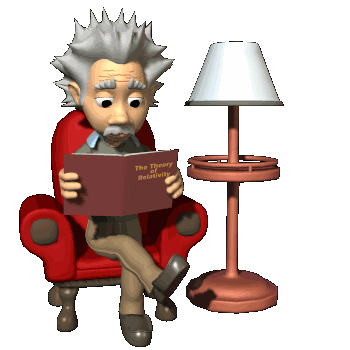 Дані
Носії даних
Файли
Папки
Контексне меню
Збережені повідомлення називають даними.
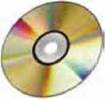 Найпоширеніші комп’ютерні носії даних

Оптичний диск
  
Флеш-пам’ять
  
Зовнішній жорсткий диск
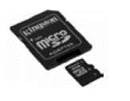 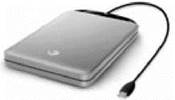 Дані на комп’ютерних носіях зберігаються у файлах. 
Усі файли, відтворені на екрані монітора у вигляді списку даних, мають вигляд невеликих позначок. Вигляд значка вказує на вид даних, що збережені в даному файлі.
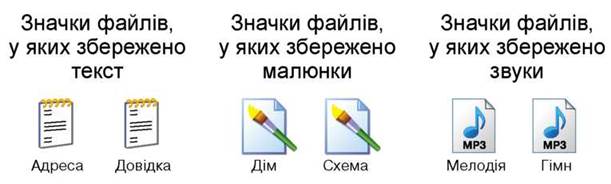 Дані в комп’ютерах упорядковують, тобто об’єднують у групи й розкладають по папках. 

Папка - це група файлів, що зберігається під одним ім’ям. 
Зазвичай у папці зберігаються файли, що мають спільну властивість за виглядом даних, за часом створення тощо.
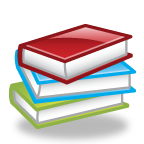 Запитання та завдання
1. Назви різновиди сучасних комп’ютерів.
2. Назви імена файлів, у яких збережено текст.
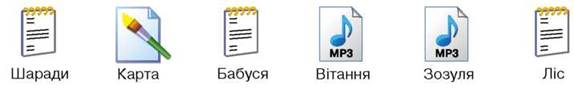 7. Розглянь подану схему збереження даних. Дай відповіді на запитання.
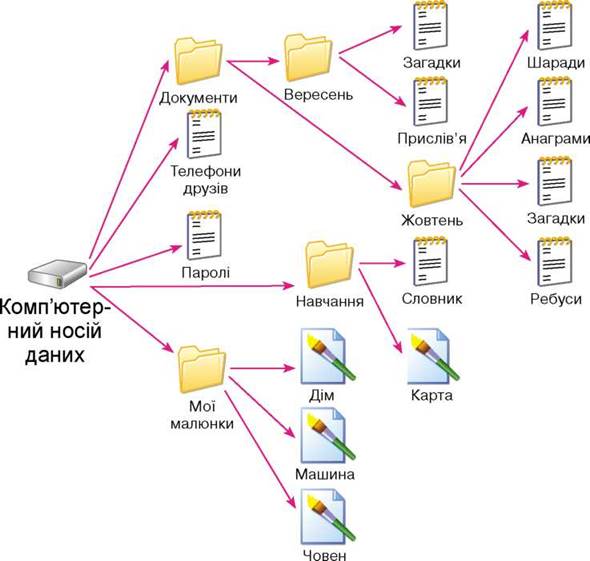 Скільки файлів зображено на схемі?
• Скільки папок зображено на схемі?
• Назви вкладені папки.
• Які файли зберігаються в папці «Навчання»?
• Назви імена файлів, у яких зберігаються малюнки.
• Як ти вважаєш, чи однакові дані знаходяться у файлах з однаковою назвою?